Mental health
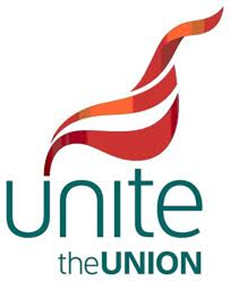 Promoting positive mental health in the workplace
Aims of this session
Raise awareness of mental health
Understand the importance of mental health
Mental health and employment
The role of the employer
How Unite can help
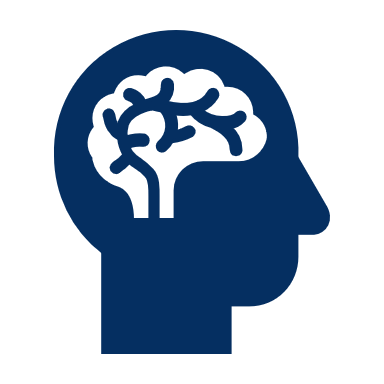 Mental health is all encompassing and effects our
Emotions, Moods, Thoughts, Behaviours
It impacts on what we do and how we do it
Communicating, Relationships, making choices
Mental health is shaped by many things in our lives
Influences, Experiences, Background, Beliefs
What is mental health(We all have it)
Workbook ACTIVTY
Give a definition and describe possible symptoms or characteristics of someone who is
Group A
Mentally well
Group B
Mentally unwell
Good mental health
Feeling well emotionally
Being confident
Being resilient
Enjoying day to day life
Being able to cope with issues that arise
Feeling capable
Functioning well
Mental ill health
Having a diagnosed mental health condition
Having symptoms that negatively impact on someone
Loss of confidence or self esteem
Not being able to carry out normal day to day tasks
Quality of life is adversely affected
GOOD MENTAL HEALTHMental ill health
What should my employer do
Recognise what mental health is and what mental health actually means
Identify the causes of mental ill health in the workplace
Recognise the stigma associated with mental ill health and consider how to normalise the conversation
Know its legal obligations to staff in relation to risk and disability
Work with and consult trade union reps
Develop a mental health policy
Educate the workforce about mental health
How can Unite help
Providing guidance to embed mental health awareness in the workplace for reps and your employer
Providing courses on mental heath awareness, mental health champions, mental health awareness for managers and mental health first aid
Developing a learning agreement in the workplace giving access to the LWU learning platform for all the online courses which include mental health and many others
What can we do
Workplace reps / Safety reps - ensure the employer is compliant with legislation and good practice, such as the following
SRSC Regs / MHSW Regs / HSW Act regarding Consultation, Risk and Duty of care, HSE Stress indicator tool, ACAS Guidance
Equality reps – Ensure the employer is compliant in regards to any potential disability discrimination regarding Mental ill health
Equality act
Union learner reps – promote well being and relevant potential courses from LWU
Mental ill health and issues in the workplace activity
WORKBOOK CASE STUDIES